ООО "ЛаТэ«ИНН 7804278464КПП 780401001ОГРН 1157847291568р/с 40702810542260008049 филиал №7806 ВТБ24 (ПАО) к/с 30101810300000000811 БИК 044030811
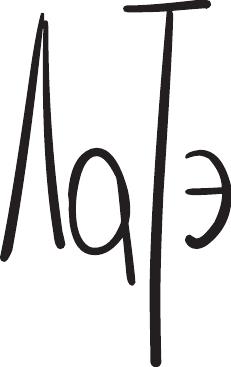 Наши преимущества:

1. Собственное производство 
2. Лимитированные коллекции
3. Оптимальные сроки поставки
4. Используются только качественные ткани и фурнитура импортного производства
5. Современное оборудование, унифицированная технология и квалифицированные специалисты 
6. Все модели в наличии на складе в Санкт-Петербурге
 
 Мы следим за тенденциями моды и учитываем их при составлении коллекций.

 Покупая у нас сегодня, Вы приобретаете качественный товар в сжатые сроки и по оптимальной цене, а также расширяете свой ассортимент, привлекая больший поток покупателей, тем самым увеличивая доход своего бизнеса.
 
 Став нашим постоянным клиентом, Вы получаете персонального менеджера — приоритет в оформлении и отгрузке заказов.
 
 Сотрудничая с нами, вы имеете возможность отшить любую модель в необходимом Вам количестве, даже если в данный момент она отсутствует на складе.
 
 Вместе с тем, Вы получаете первыми новые каталоги и имеете возможность предзаказа новых коллекций до их публикации на сайте, а также дополнительные скидки и бонусы от нашей компании.
www.moda-lt.com
 8(967)523-80-85
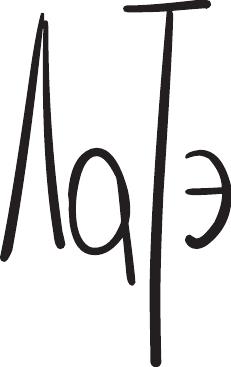 Платье арт. 010101
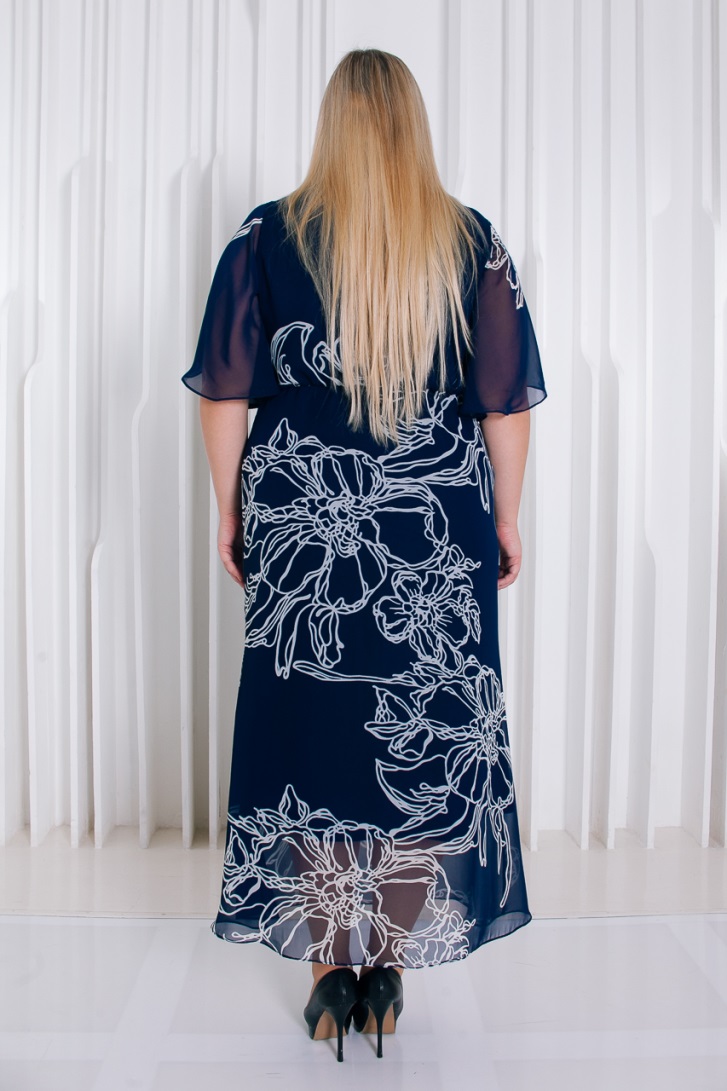 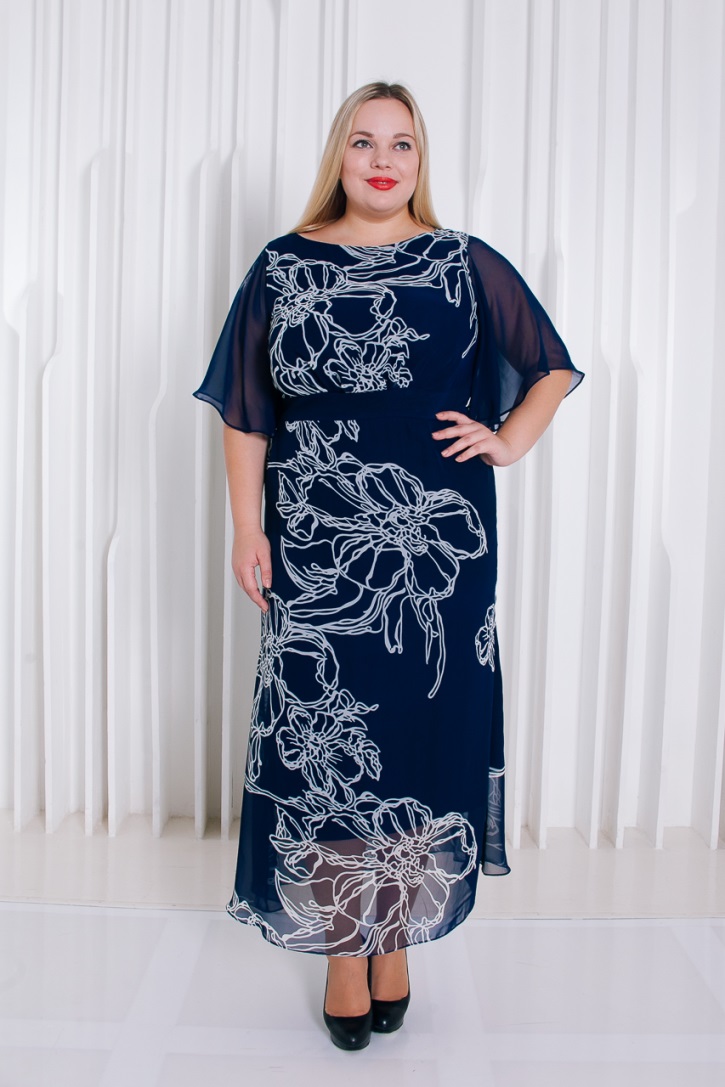 Ткань – шифон,
состав: 100% полиэстер
Подклад - атлас с эластаном, состав: 97% полиэстер, 
3% эластан. 

Платье отрезное по линии талии, по талии спинки - резинка. 

Размерный ряд 54-66

Цена: 3100 руб.
www.moda-lt.com
8(967)523-80-85
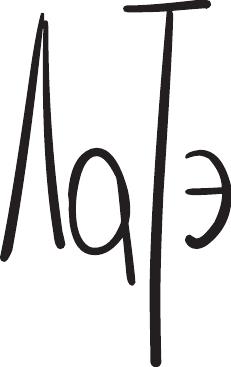 Платье арт. 010201
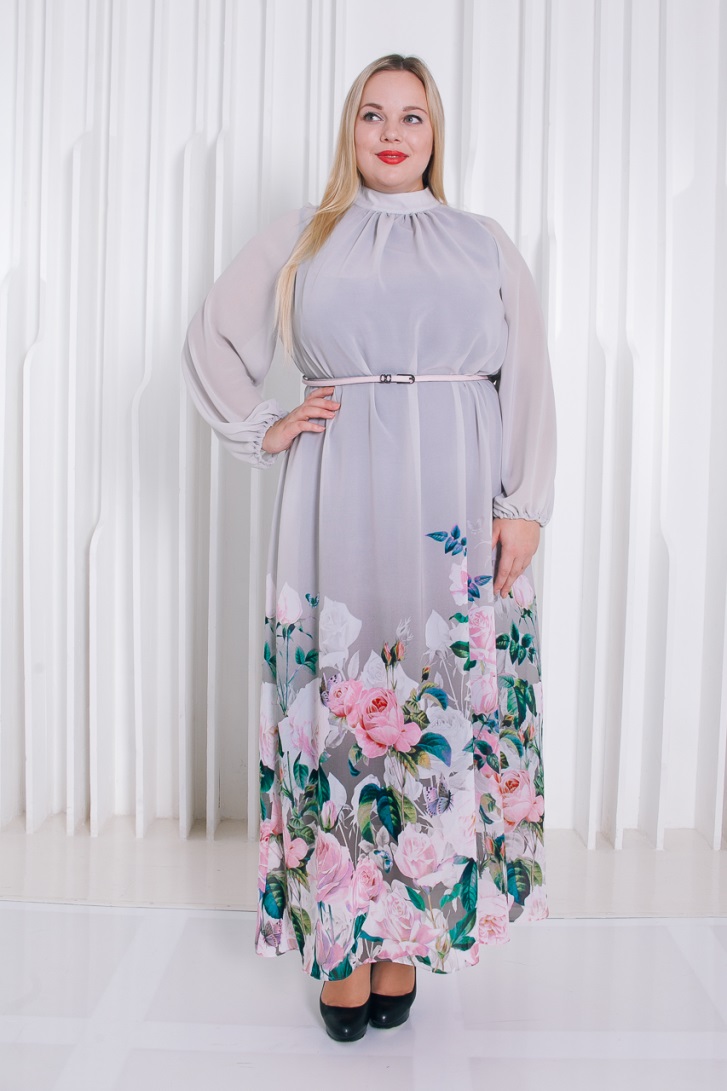 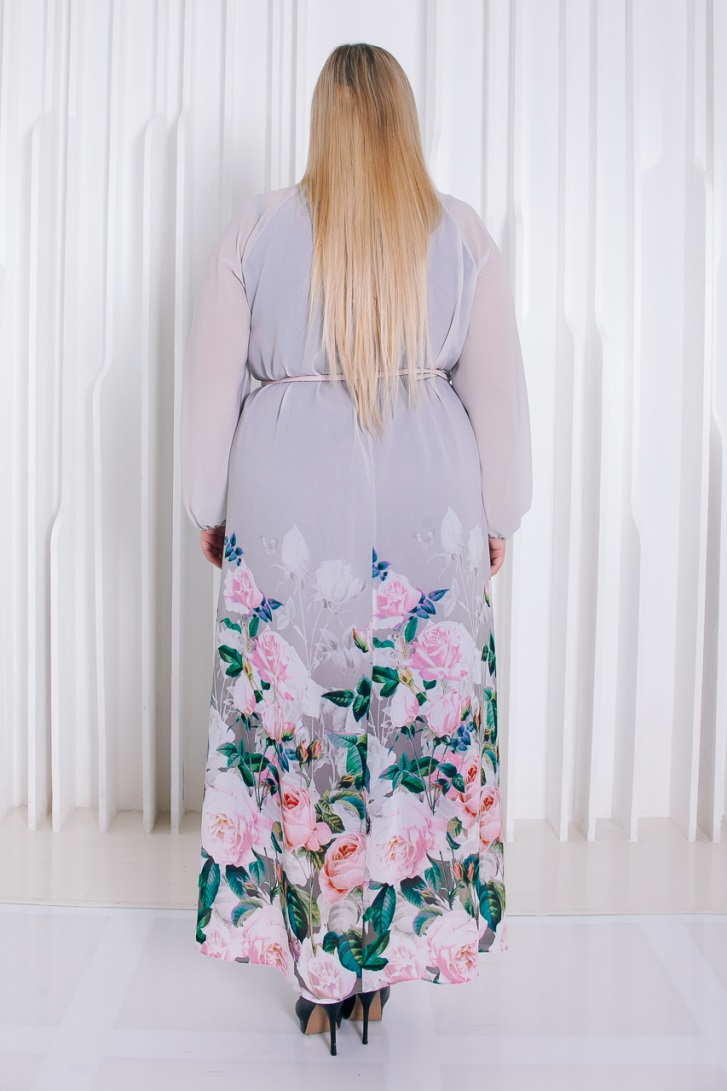 Ткань - шифон, 
состав: 100% полиэстер,
Подклад - атлас с эластаном, состав: 97% полиэстер, 3% эластан. 

Платье с рукавом реглан. По горловине стойка, застегивающаяся на спинке на 2 пуговицы. 
Ремень продается отдельно, цена ремня 200 рублей.

Размерный ряд 54-58

Цена: 3250 руб.
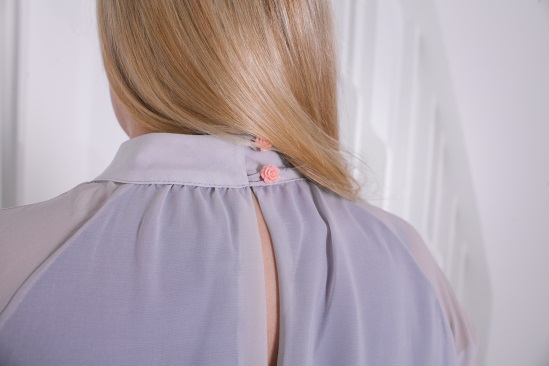 www.moda-lt.com
 8(967)523-80-85
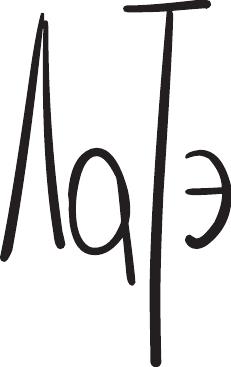 Платье арт. 010202
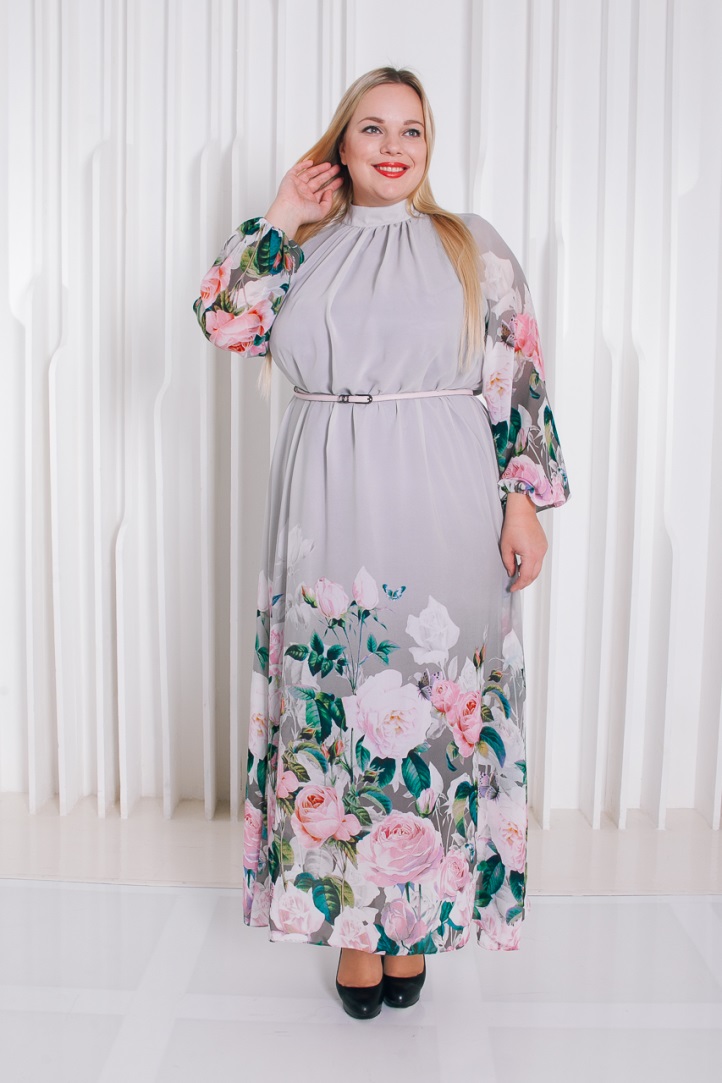 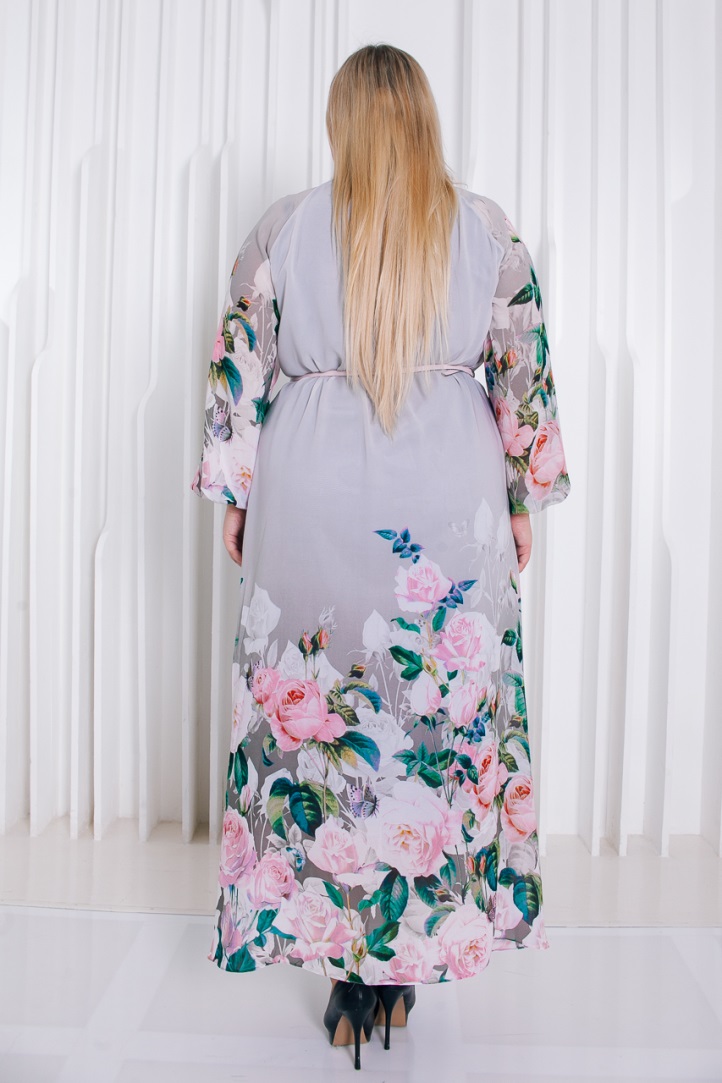 Ткань - шифон, 
состав: 100% полиэстер,
Подклад - атлас с эластаном, состав: 97% полиэстер, 3% эластан. 

Платье с рукавом реглан. По горловине стойка, застегивающаяся на спинке на 2 пуговицы. 
Ремень продается отдельно, цена ремня 200 рублей.

Размерный ряд 60-64

Цена: 3250 руб.
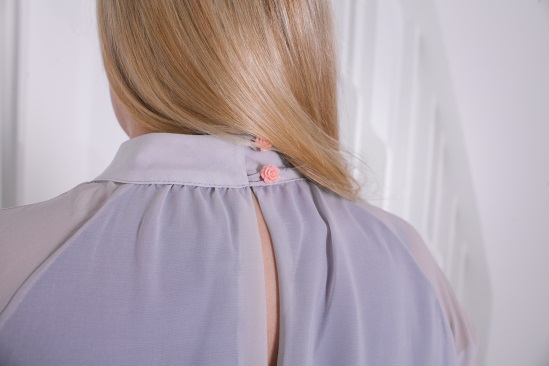 www.moda-lt.com
 8 (953) 366 07 33
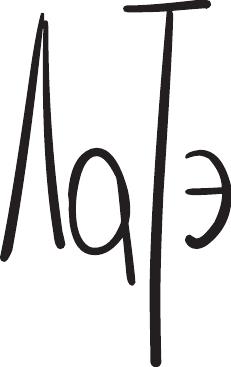 Платье арт. 010301
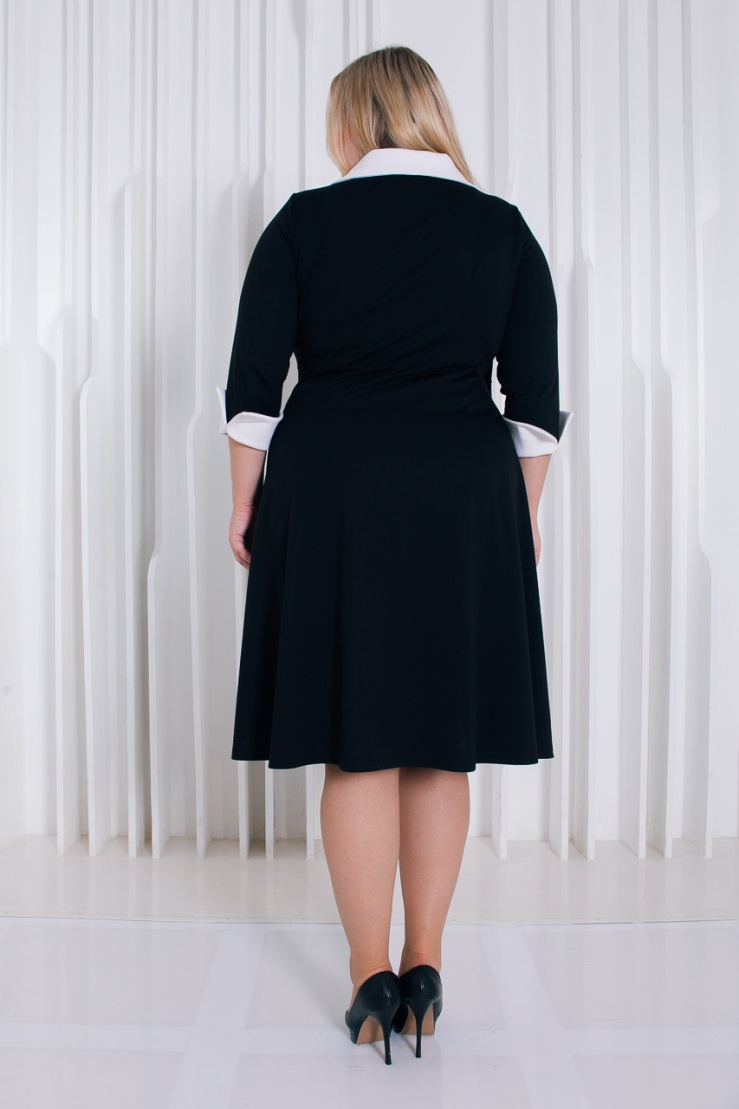 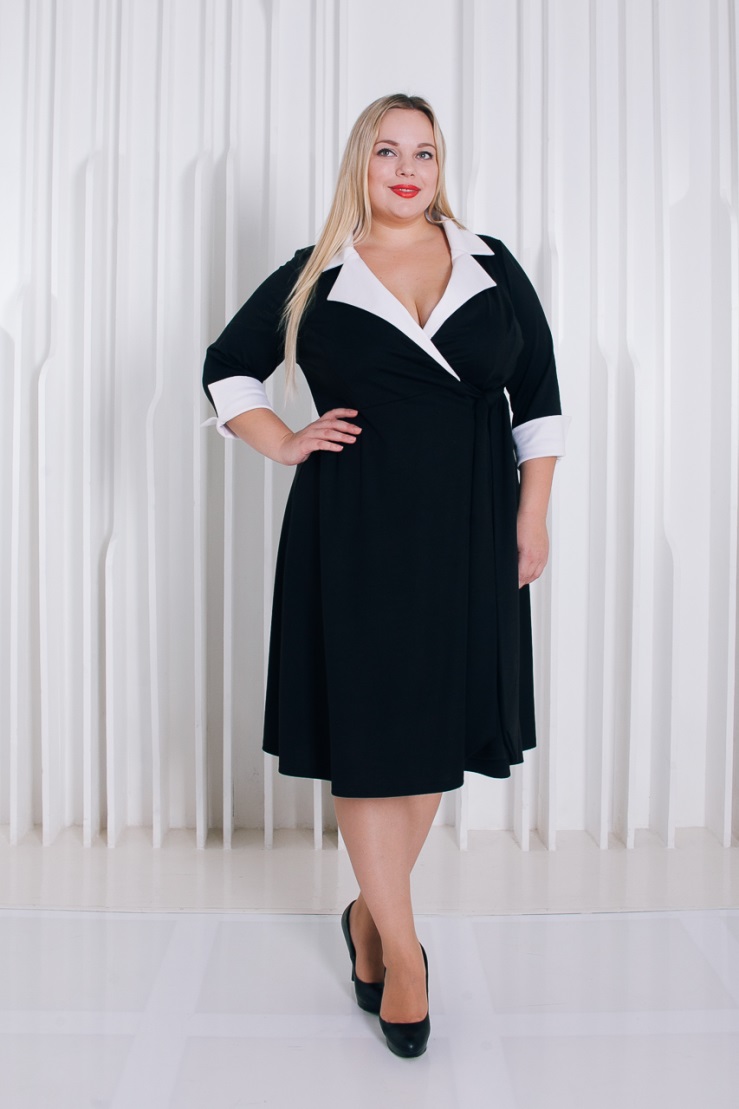 Ткань - джерси, 
состав: 65% вискоза, 25% полиэстер, 10% эластан. 

Платье отрезное по линии талии, завязывается на пояс. Внутренний борт фиксируется резинкой. Воротник английский. Рукав с отворотом.

Размерный ряд 52 - 64

Цена: 2650  руб.
www.moda-lt.com
8(967)523-80-85
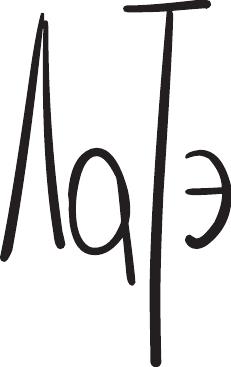 Платье арт. 010401
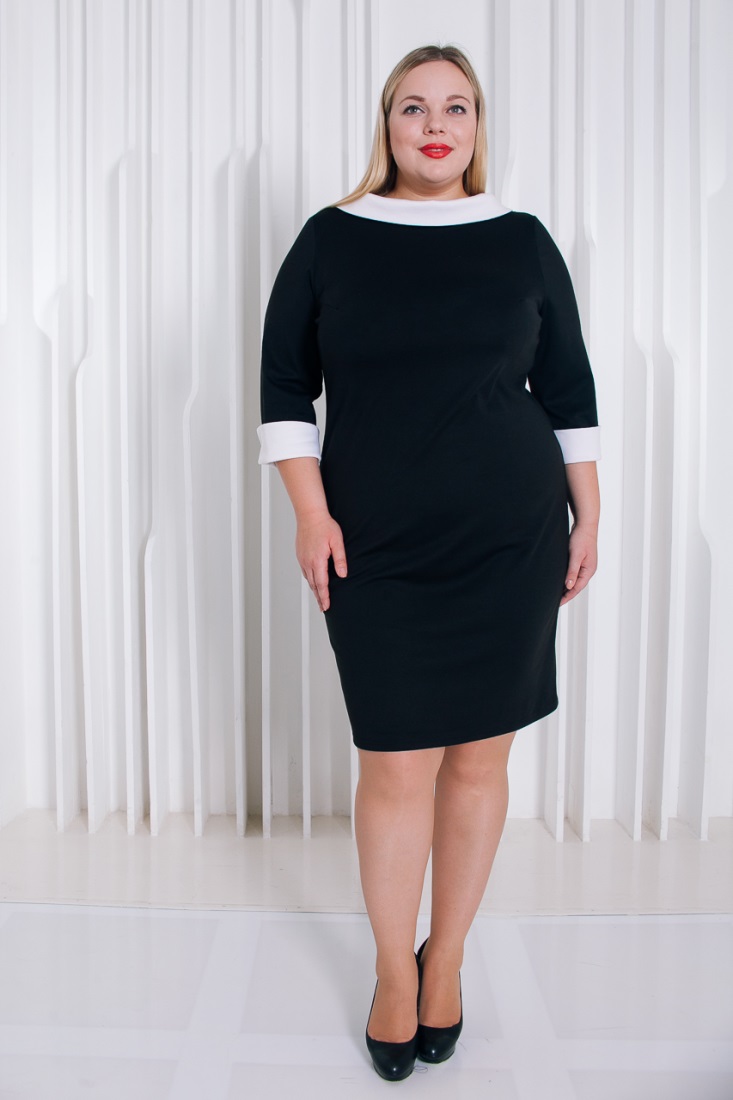 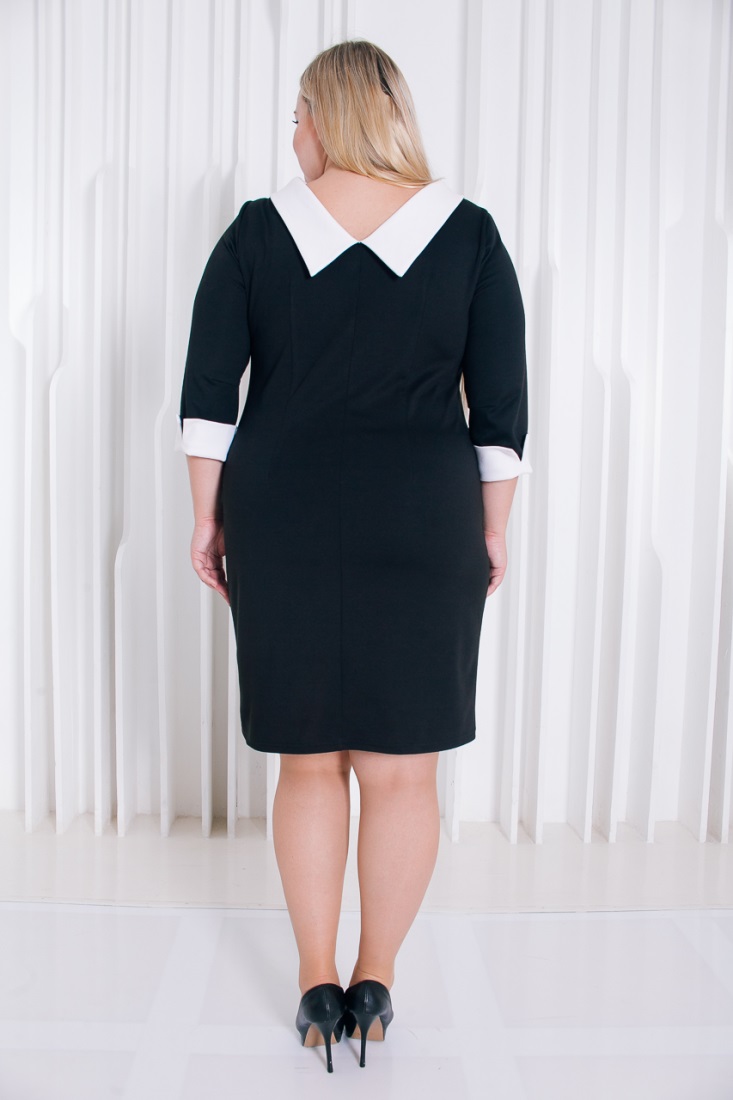 Ткань - джерси, 
состав: 65% вискоза, 25% полиэстер, 10% эластан. 

Платье полуприлегающего силуэта. На спинке V-образный вырез. Отложной воротник и манжеты из белого джерси.

Размерный ряд 52 - 64

Цена: 2050  руб.
www.moda-lt.com
8(967)523-80-85
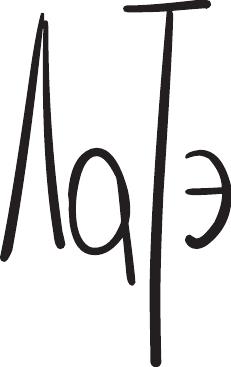 Платье арт. 010402
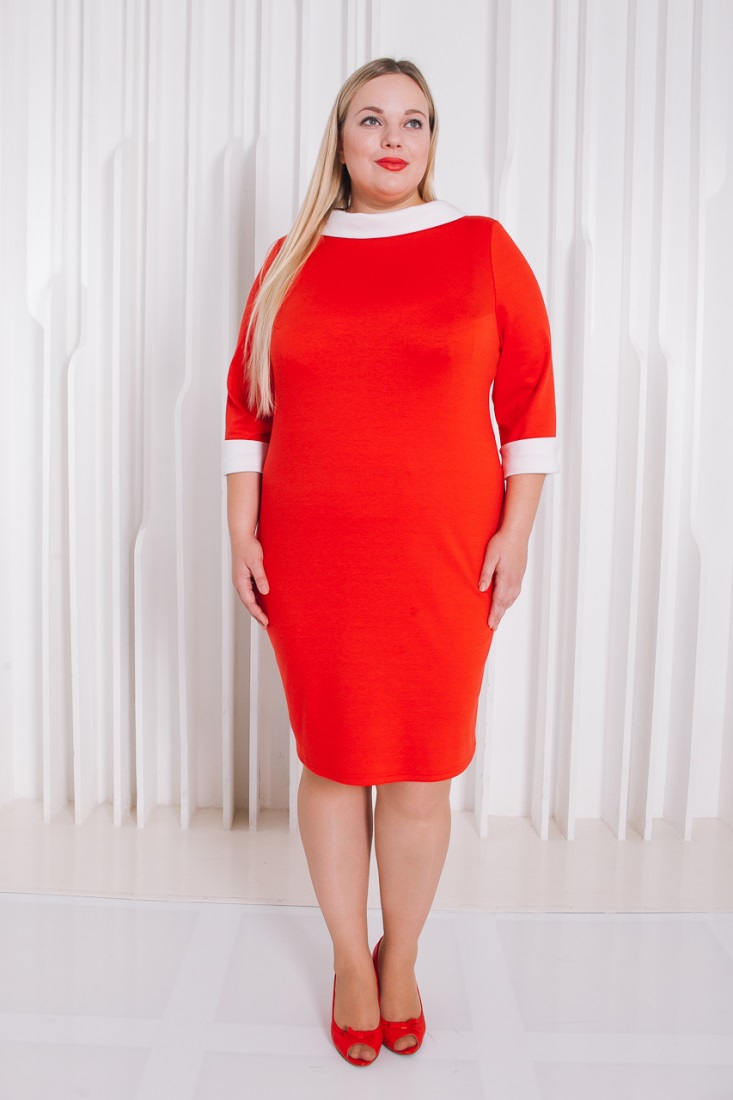 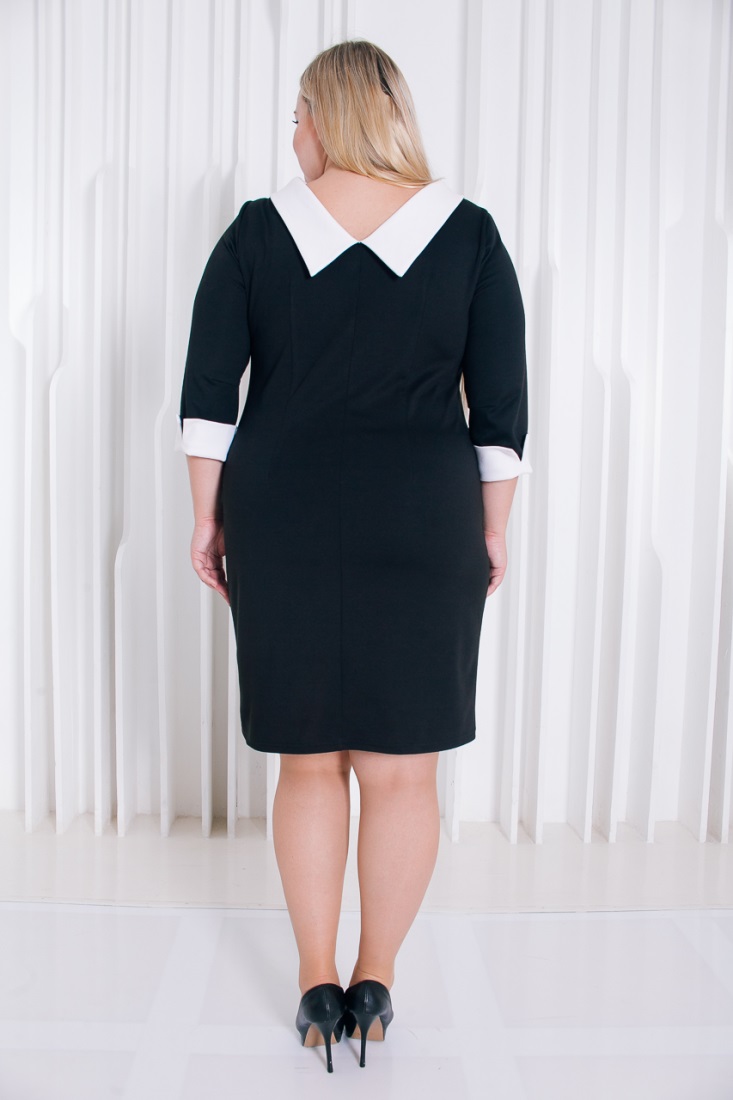 Ткань - джерси, 
состав: 65% вискоза, 25% полиэстер, 10% эластан. 

Платье полуприлегающего силуэта. На спинке V-образный вырез. Отложной воротник и манжеты из белого джерси.

Размерный ряд 52 - 64

Цена: 2050  руб.
www.moda-lt.com
 8(967)523-80-85
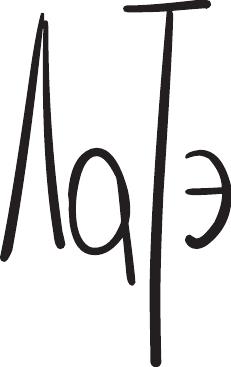 Платье арт. 010501
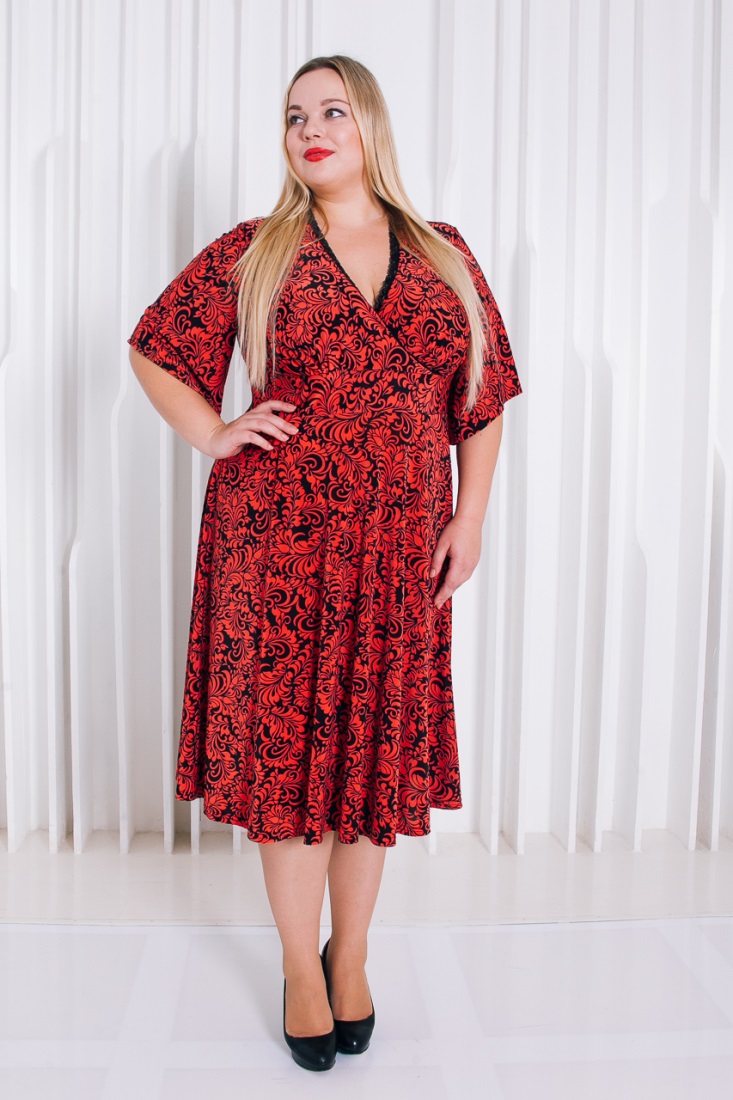 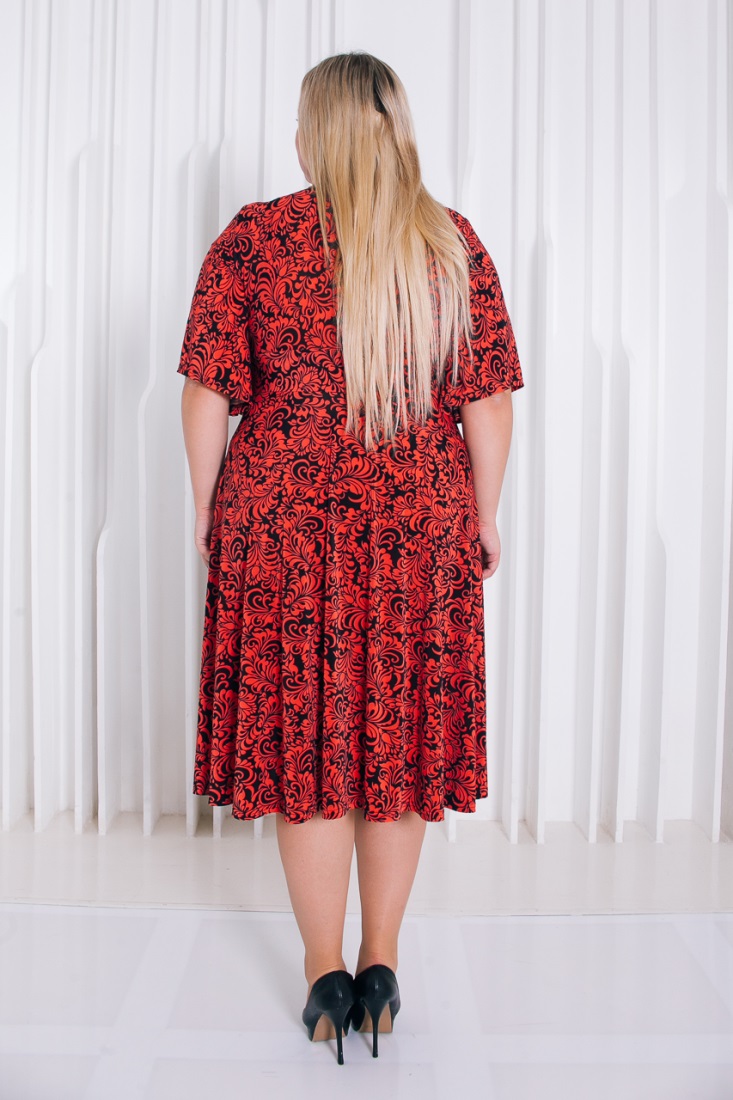 Ткань - трикотаж, 
состав: 60% полиэстер, 30% вискоза, 10% эластан. 

Платье отрезное по линии талии. Юбка - клёш. По вырезу горловины - кружево. Рукав расширенный. Внутренняя часть переда из эластичной сетки.

Размерный ряд 52 - 64

Цена: 1850  руб.
www.moda-lt.com
8(967)523-80-85
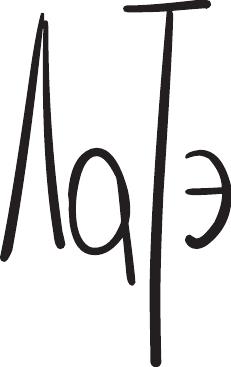 Платье арт. 010601
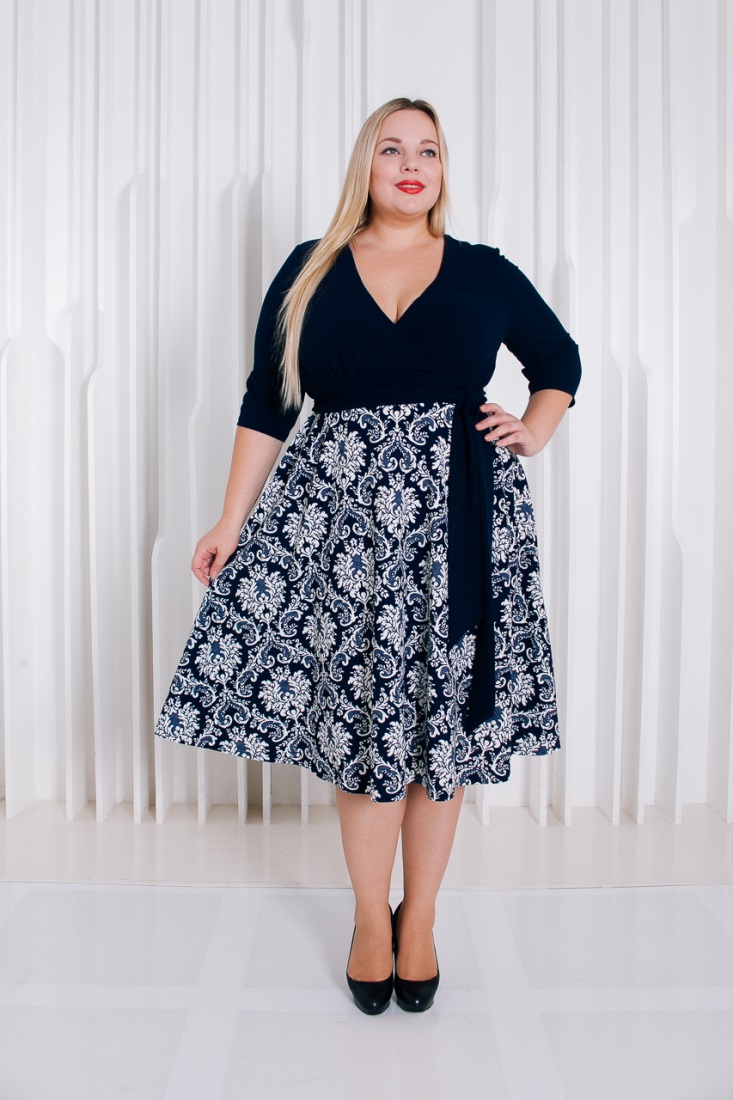 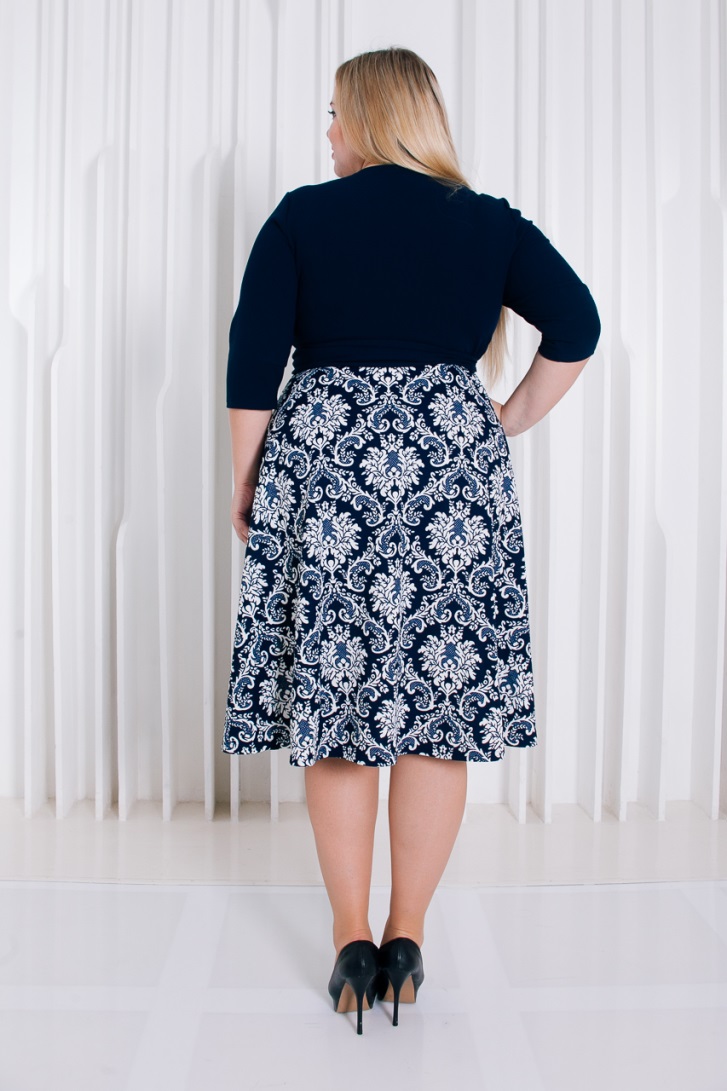 Ткань - джерси, 
состав: 65% вискоза, 25% полиэстер, 10% эластан.
Ткань верхней части и пояса - эластичный креп, ткань юбки - принтованое джерси. 

Платье отрезное по линии талии. Юбка - клеш. Пояс из ткани верха.

Размерный ряд 52 - 64

Цена: 2250  руб.
www.moda-lt.com
8(967)523-80-85
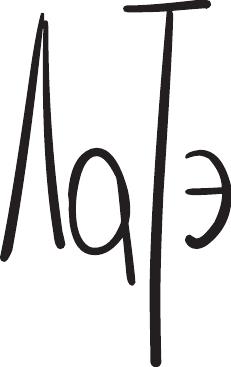 Платье арт. 010701
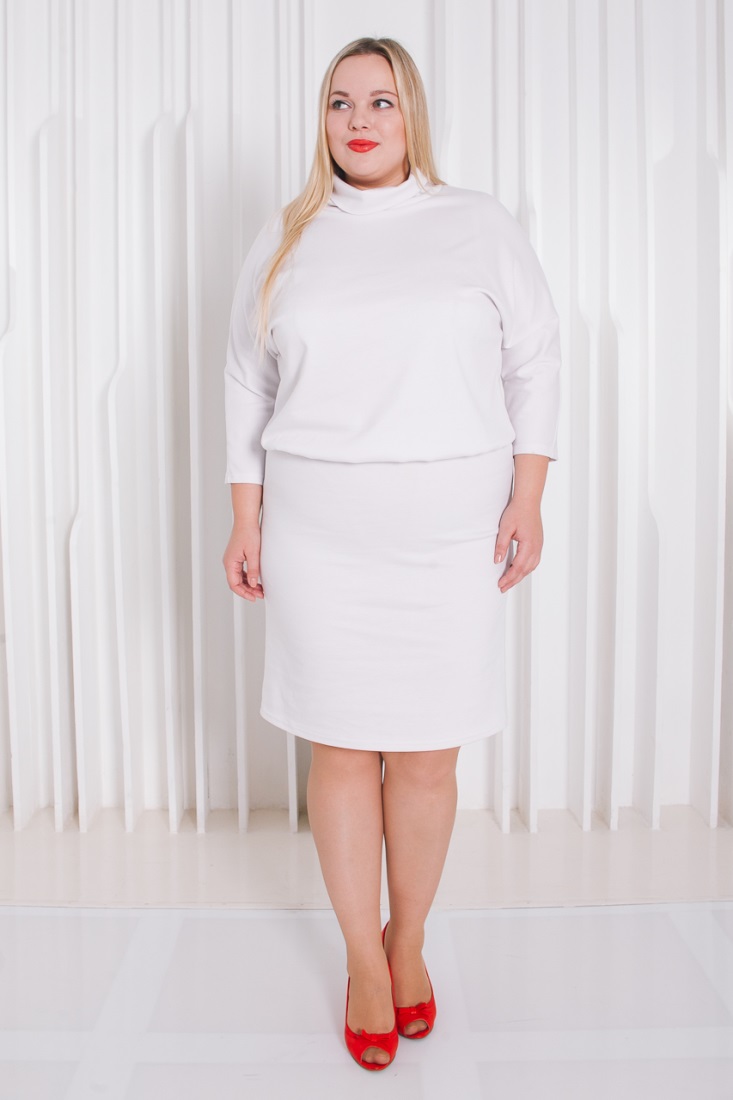 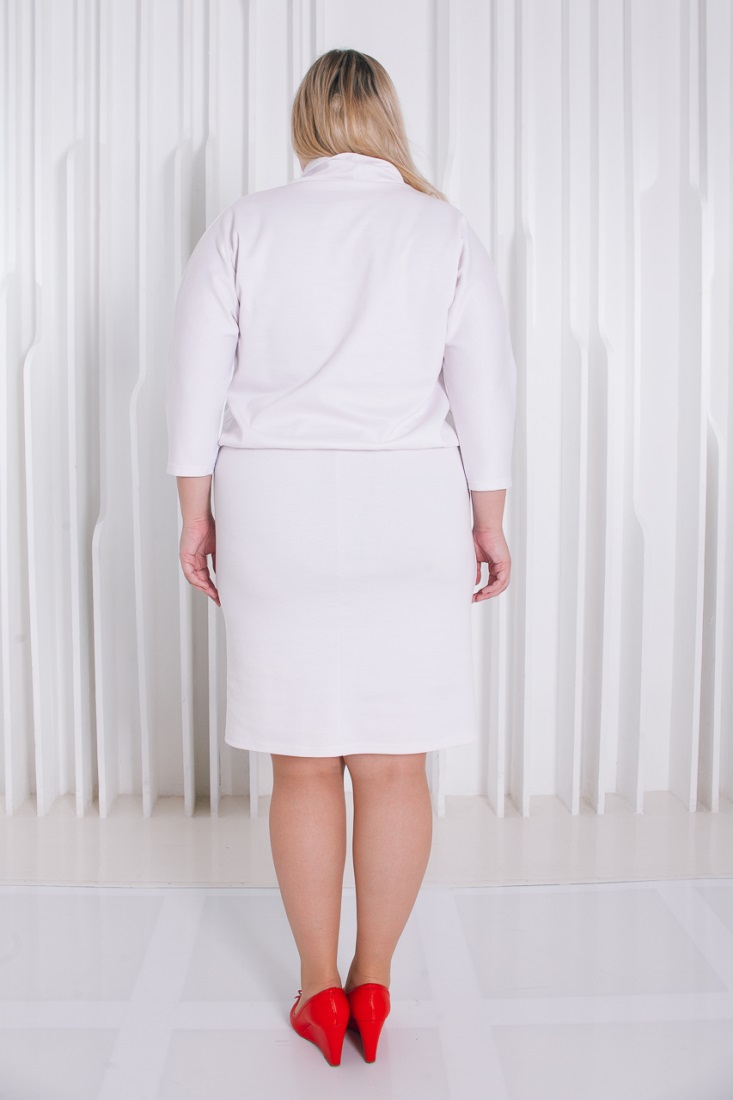 Ткань - джерси, 
состав: 65% вискоза, 25% полиэстер, 10%эластан.

Платье с цельнокроеным рукавом. Воротник - "хомут". Верхняя часть с напуском. Юбка зауженная.

Размерный ряд 52 - 64

Цена: 1750 руб.
www.moda-lt.com
8(967)523-80-85
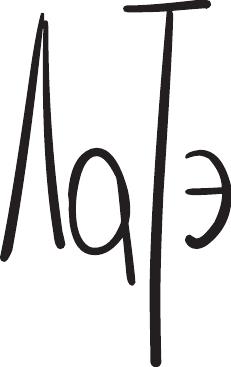 Платье арт. 010702
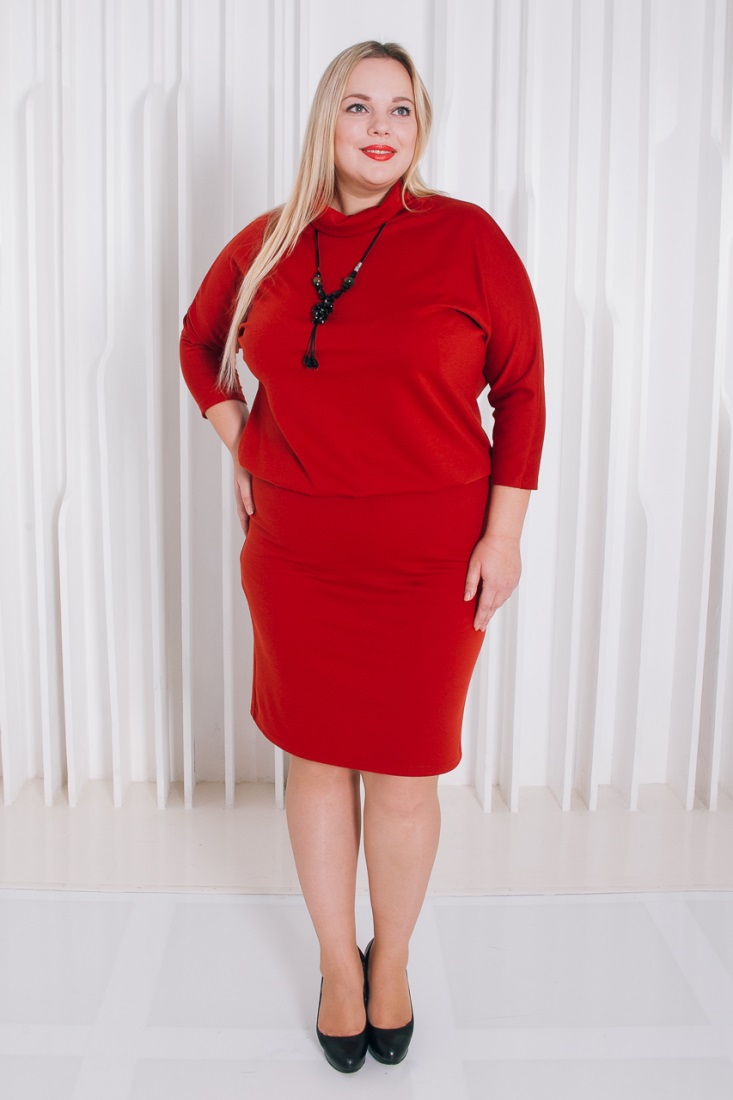 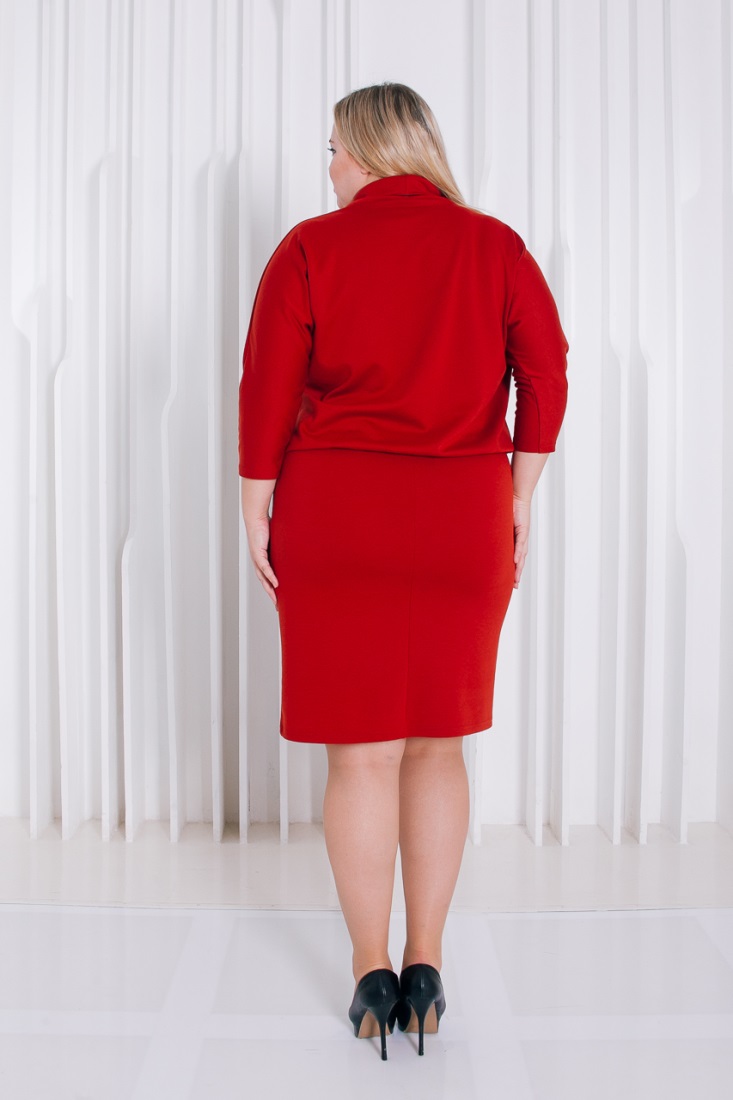 Ткань - джерси, 
состав: 65% вискоза, 25% полиэстер, 10%эластан.

Платье с цельнокроеным рукавом. Воротник - "хомут". Верхняя часть с напуском. Юбка зауженная.

Размерный ряд 52 - 64

Цена: 1750 руб.
www.moda-lt.com
8(967)523-80-85
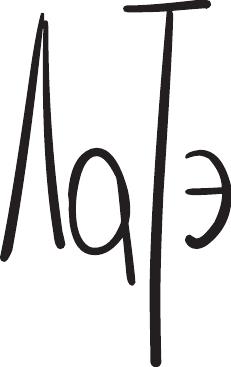 Платье арт. 010703
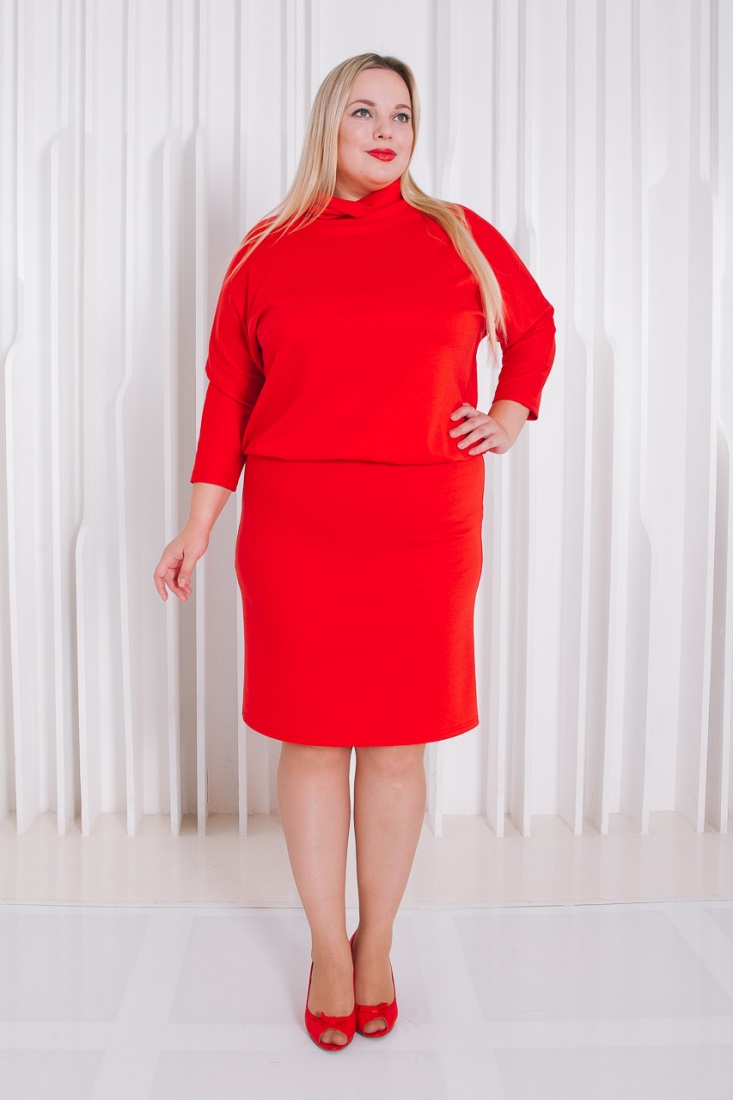 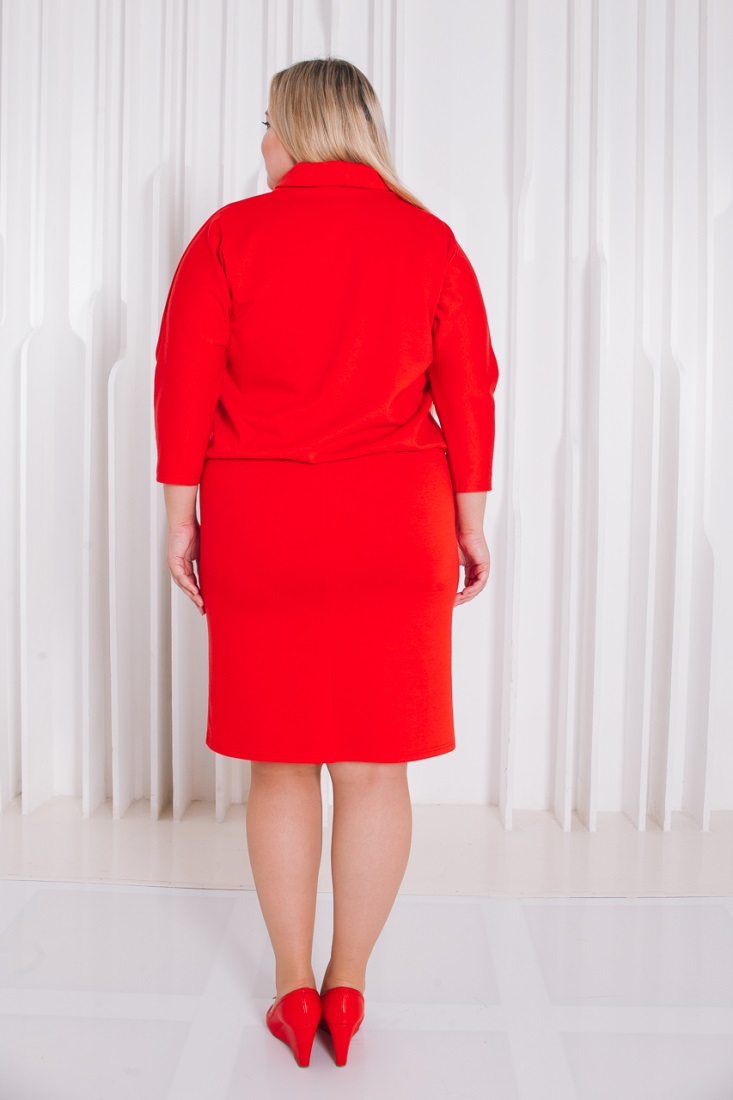 Ткань - джерси, 
состав: 65% вискоза, 25% полиэстер, 10%эластан.

Платье с цельнокроеным рукавом. Воротник - "хомут". Верхняя часть с напуском. Юбка зауженная.

Размерный ряд 52 - 64

Цена: 1750 руб.
www.moda-lt.com
8(967)523-80-85
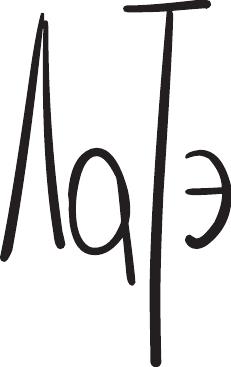 Платье арт. 010801
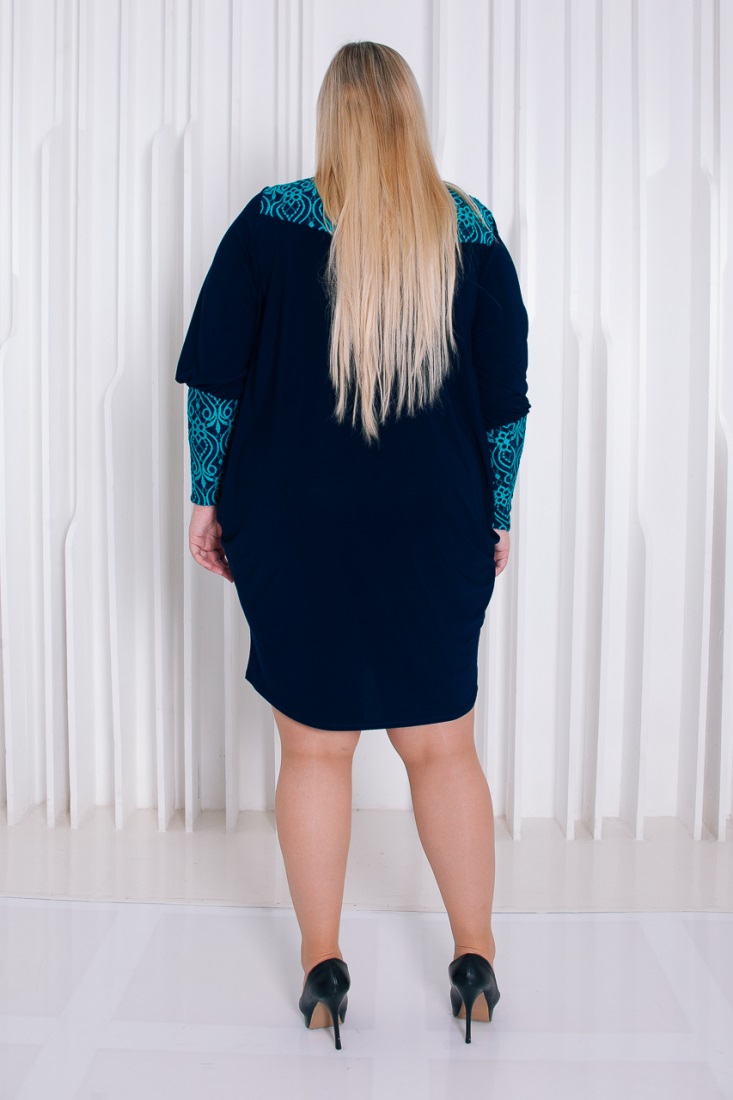 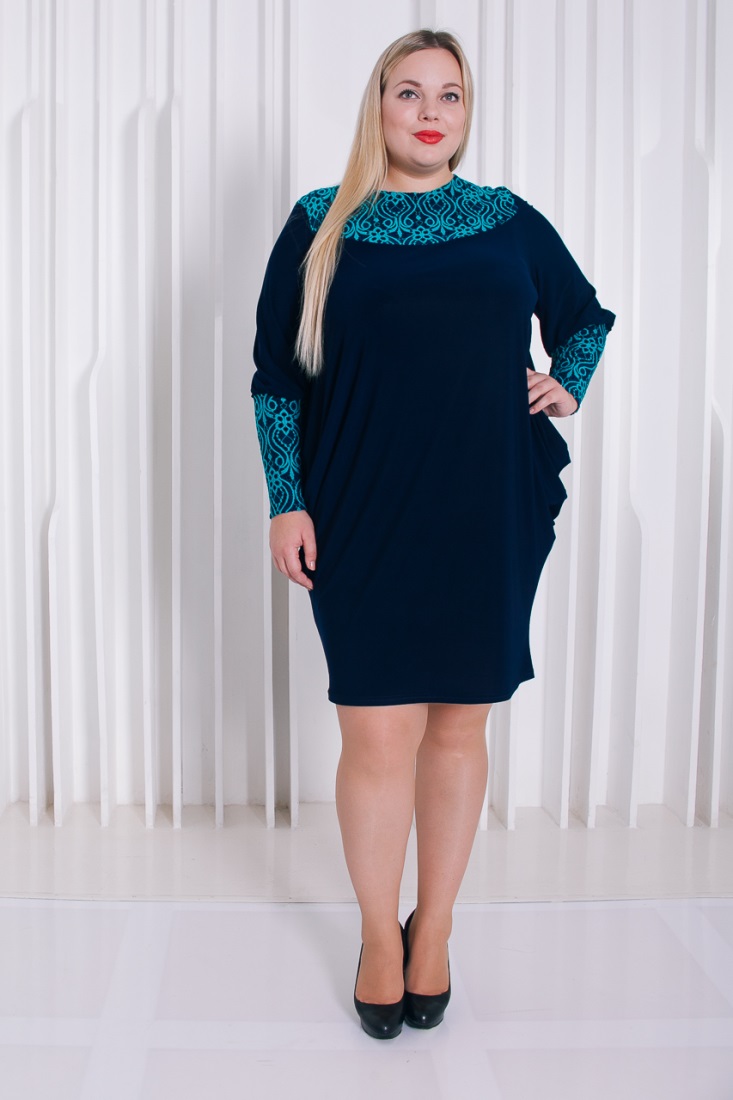 Ткань - трикотаж, 
состав: 60% полиэстер, 30% вискоза, 10% эластан.

Отделка из эластичного кружева в тон основной ткани. Платье свободного силуэта с драпировкой по боковым швам. Кокетка и нижние части рукавов из кружева.

Размерный ряд 52 – 74 (размеры сдвоены)

Цена: 1850 руб.
www.moda-lt.com
8(967)523-80-85
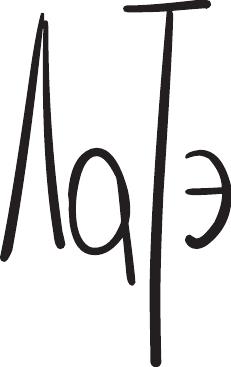 Платье арт. 010802
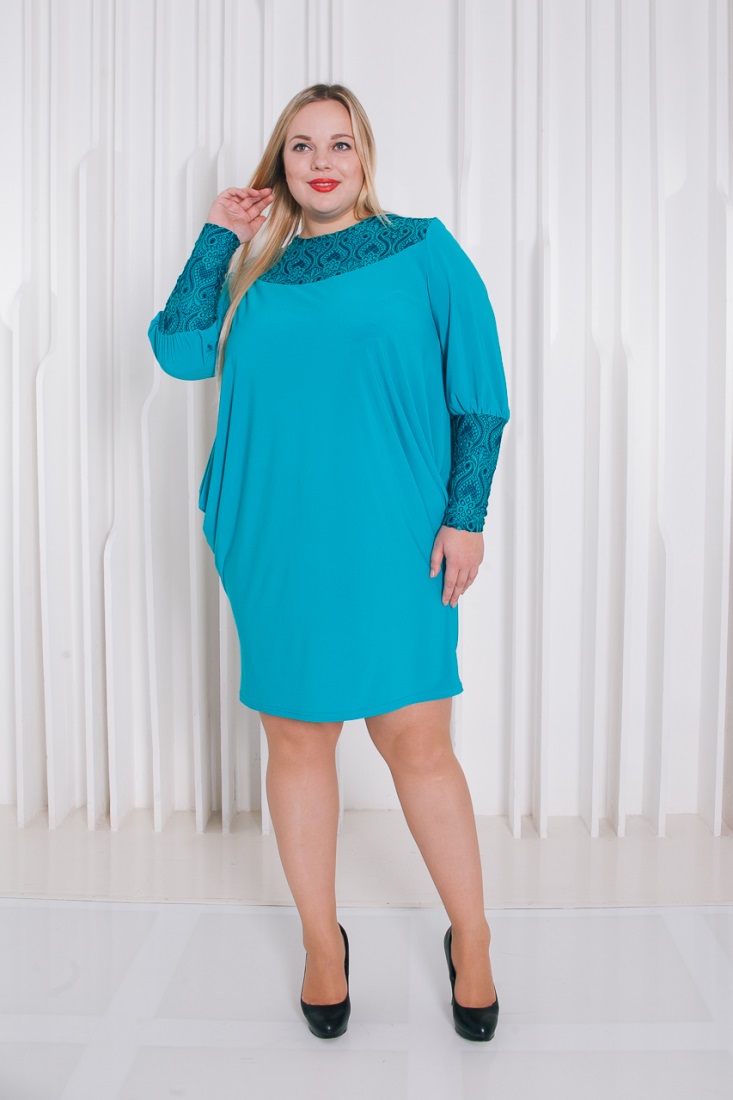 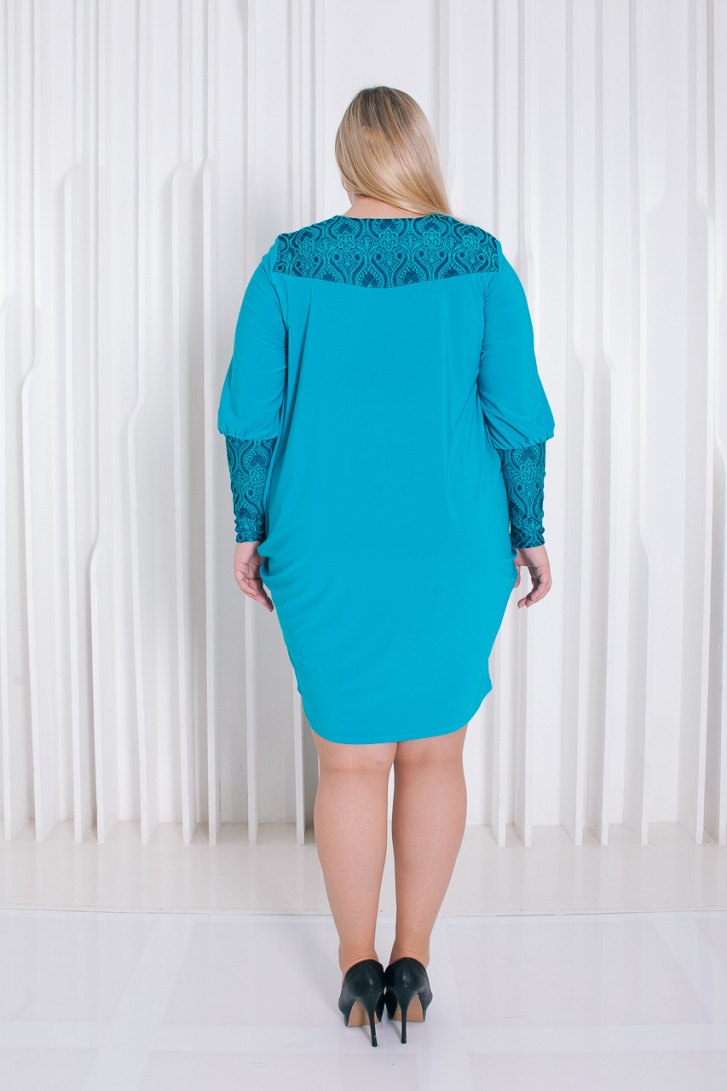 Ткань - трикотаж, 
состав: 60% полиэстер, 30% вискоза, 10% эластан.

Отделка из эластичного кружева в тон основной ткани. Платье свободного силуэта с драпировкой по боковым швам. Кокетка и нижние части рукавов из кружева.

Размерный ряд 52 – 74 (размеры сдвоены)

Цена: 1850 руб.
www.moda-lt.com
 8(967)523-80-85
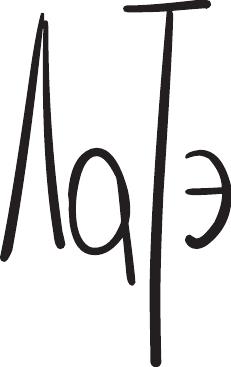 Платье арт. 010901
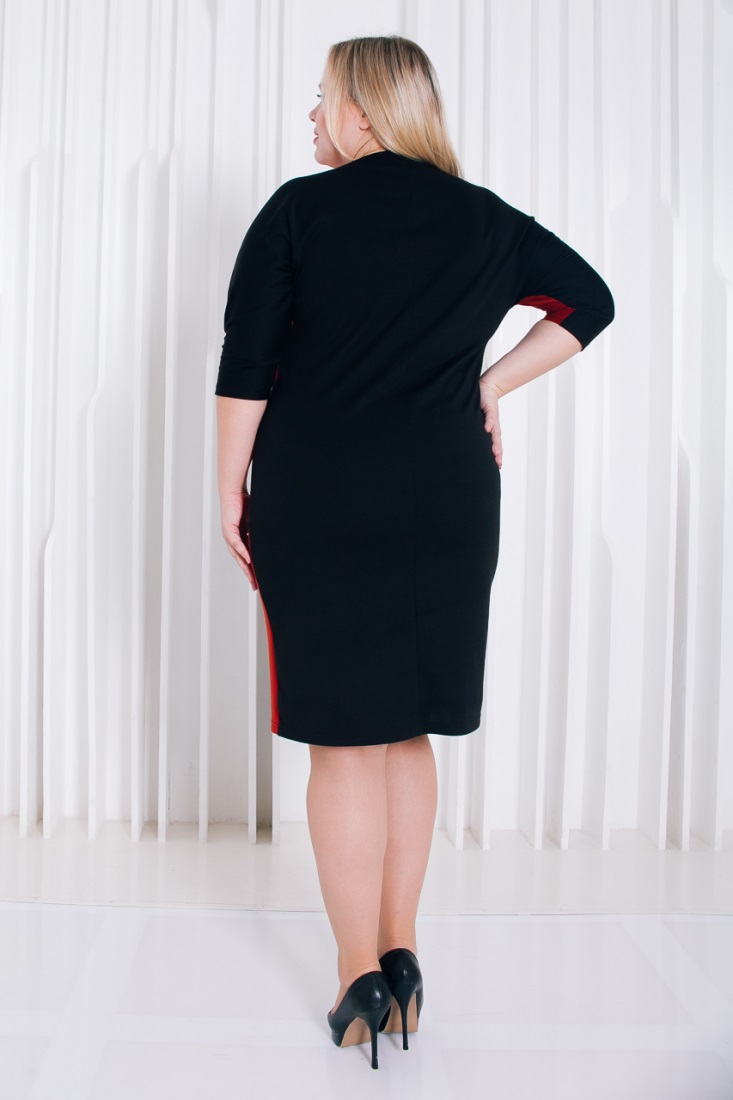 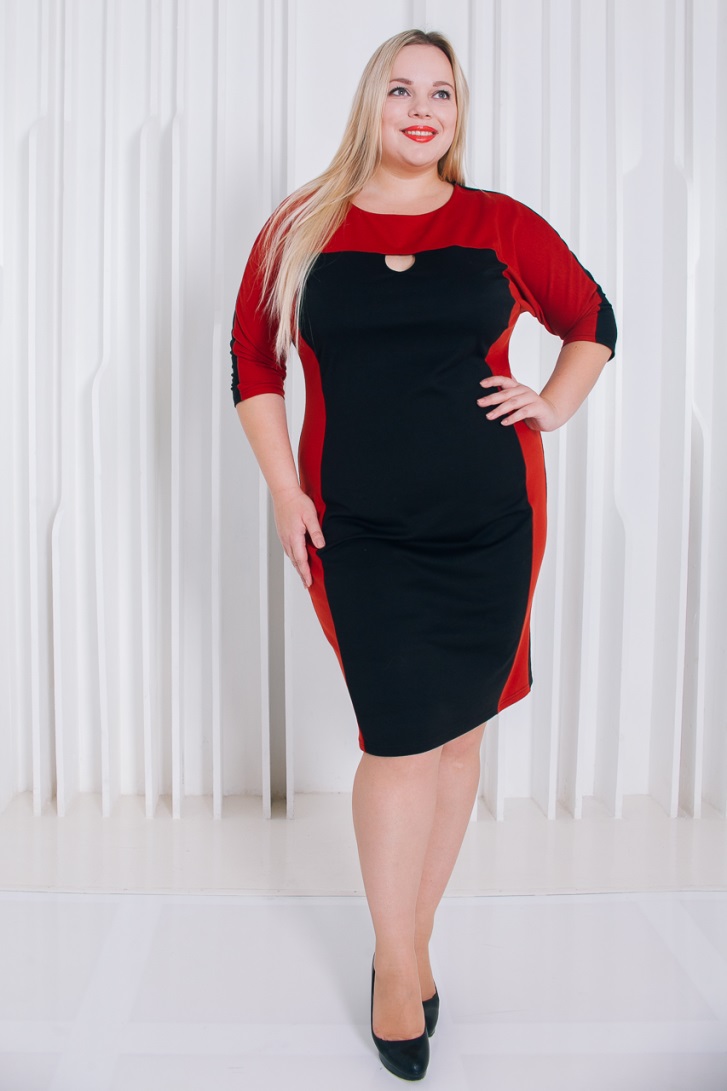 Ткань - джерси, 
состав: 65%вискоза, 25%полиэстер, 10%эластан. 

Платье полуприлегающего силуэта. Вырез по переду - "капля". Рукав цельнокроеный.

Размерный ряд 52 – 64
Цена: 1800 руб.
www.moda-lt.com
8(967)523-80-85
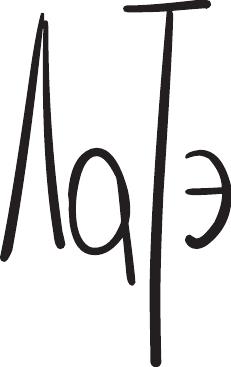 Платье арт. 011001
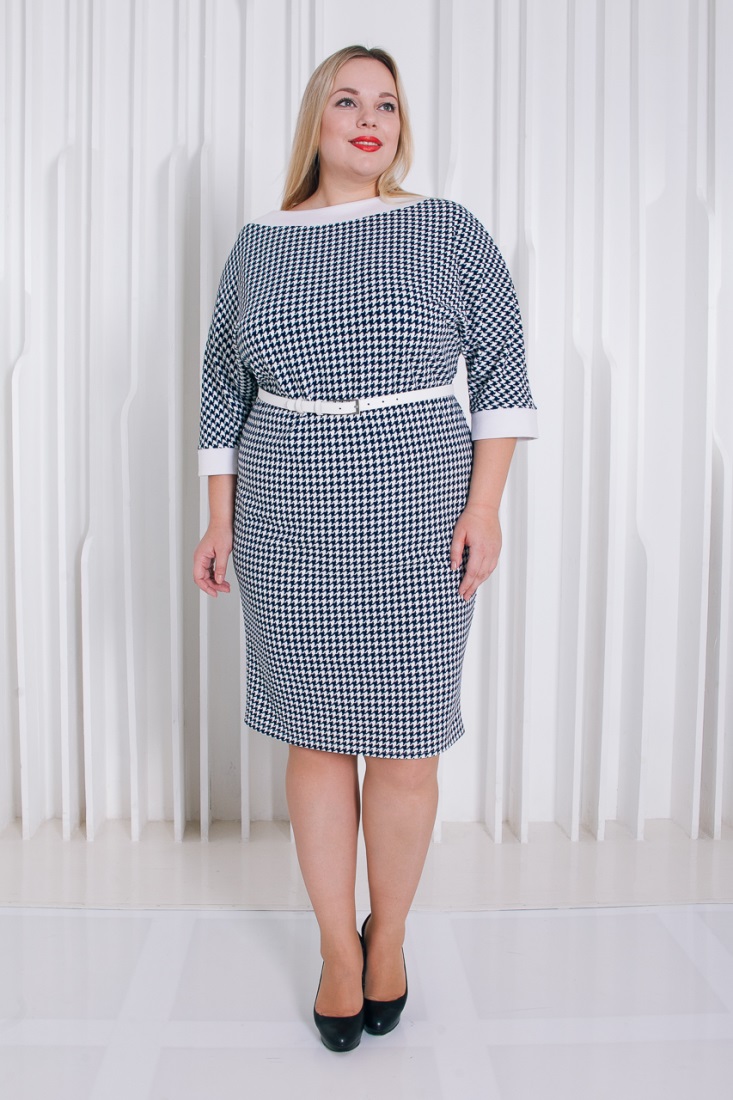 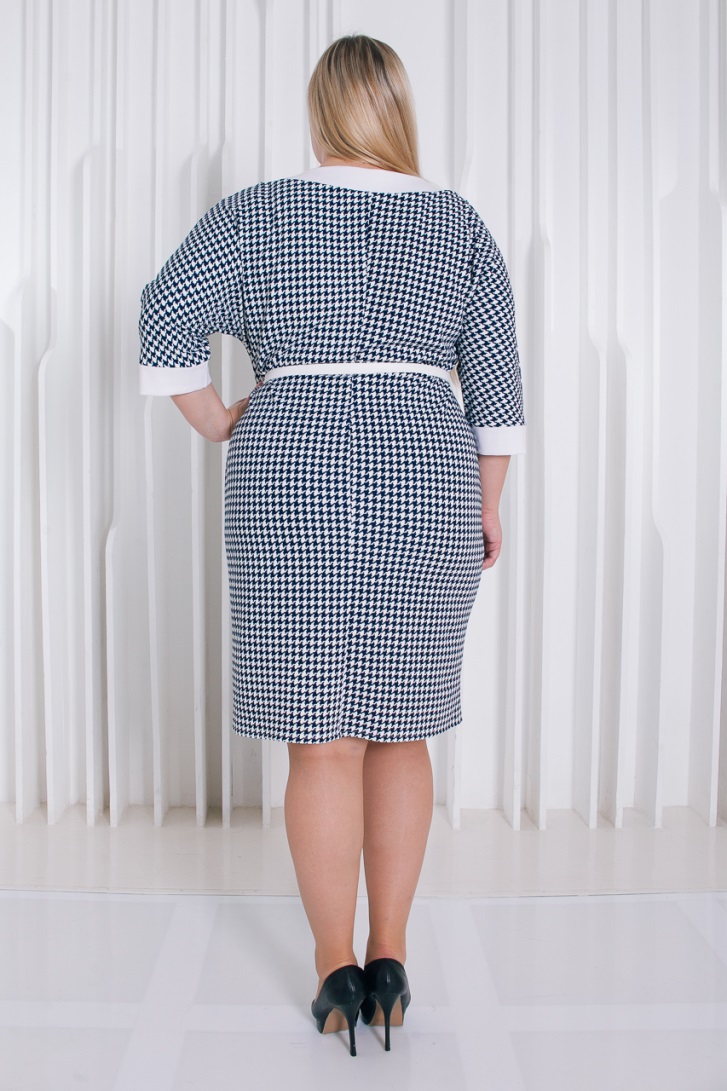 Ткань - джерси, 
состав: 65% вискоза, 25% полиэстер, 10% эластан. 

Платье из принтованого джерси, принт "гусиная лапка".
Отделка горловины и манжеты из белого джерси. Силуэт полуприлегающий, рукав цельнокроеный.

Размерный ряд 52 – 64

Цена: 2650 руб.
www.moda-lt.com
8(967)523-80-85
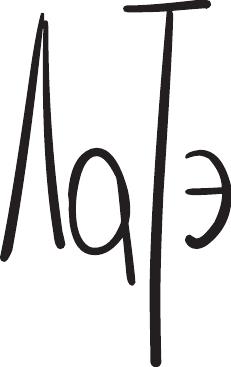 Платье арт. 011101
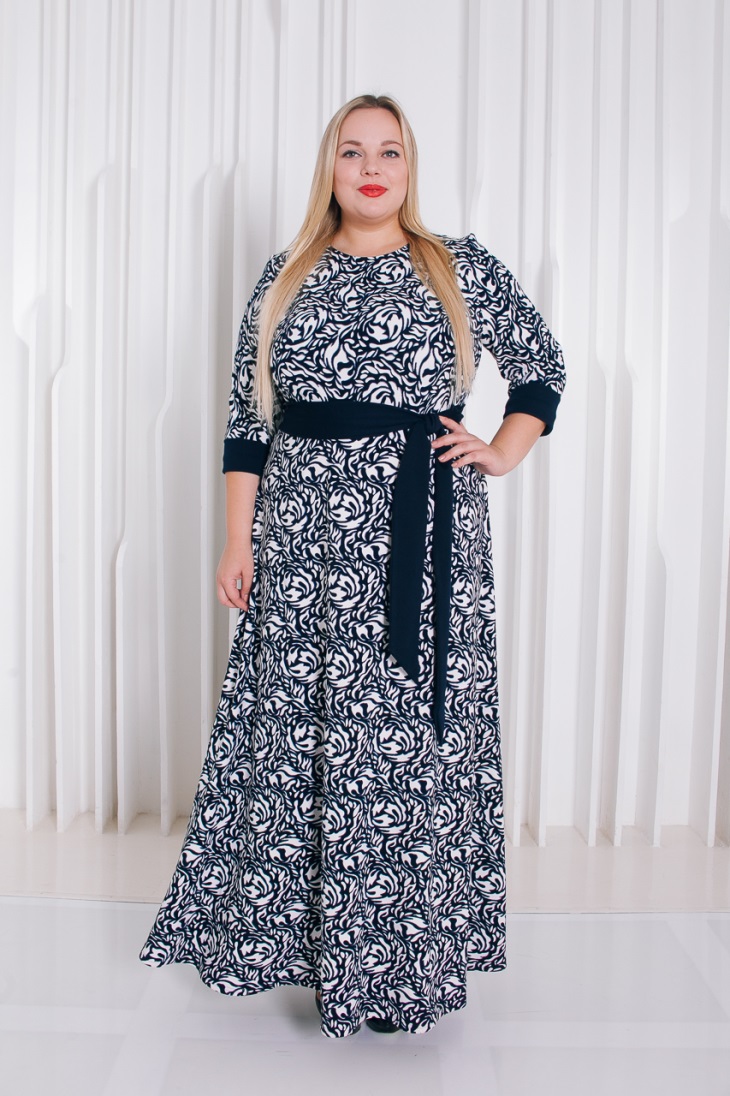 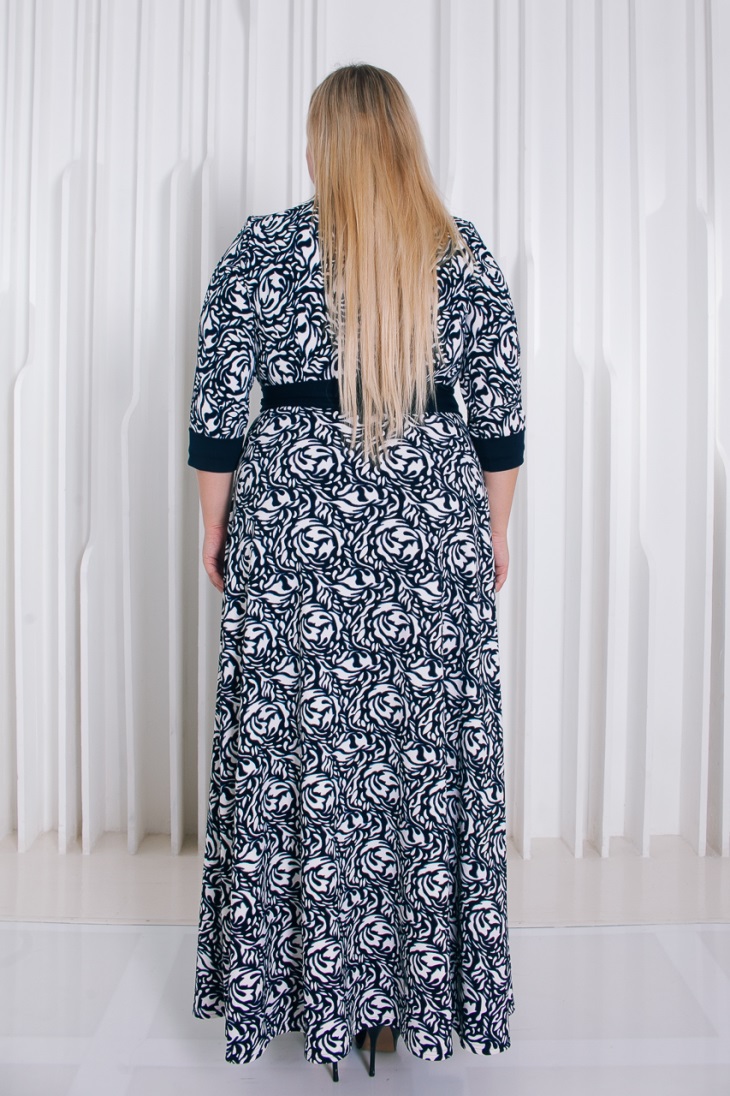 Ткань - джерси, 
состав: 65% вискоза, 25% полиэстер, 10% эластан. 

Платье из принтованого джерси. Манжеты - отвороты и пояс из тёмно-синего джерси в тон основной ткани. Платье отрезное по линии талии. Юбка - клёш в пол. Длина рукава регулируется за счет отворота. Пояс из отделочной ткани.

Размерный ряд 52 – 64

Цена: 2650 руб.
www.moda-lt.com
 8(967)523-80-85